Τhe effects of the financial crisis on social cohesion and sustainable development of the island regions in the European South. The case of North Aegean.
Ioannis Katsounis

PhD Candidate - Researcher

University of the Aegean
Department of Shipping, Trade and Transport
This research attempts to record and highlight the effects of the financial crisis on the island regions (NUTS 2) of the countries of the European South (Greece, Cyprus, Portugal, Spain, Italy, Malta and France) through indicators corresponding both to social cohesion and the three dimensions of sustainable development: social inclusion, economic efficiency and environmental conservation in the period 2008 – 2019.
Aim
The present research combines the academic literature with secondary data available from Eurostat and the Organisation for Economic Co-operation and Development (OECD). In this way, the situation of the islands before, during and after the end of the financial crisis is reflected.
It refers to the evolution of indicators such as the Gross Domestic Product (GDP), the unemployment rate, the number of people at risk of poverty and social exclusion, the percentage of young people not in education, employment or training, (NEETS) 
The situation of the island regions is approached through their deviations from the average of the 27 Member States of the European Union and the national averages.
Methodology
Islandness
Small size, small population and limited natural resources
Peripherality and isolation
Unique and rich but also fragile natural and cultural environment
Islands’ characteristics
2 Island countries (Cyprus and Malta)
8 Island Regions NUTS 2:
Greece: North Aegean, South Aegean, Creta, Ionian islands
Spain: Balearic Islands
France: Corse 
Italy: Sicilia, Sardegna 
 2 outermost Island Regions NUTS 2:
Spain: Canaris 
Portugal: Açores
Case study: The island regions of the European South (NUTS 2)
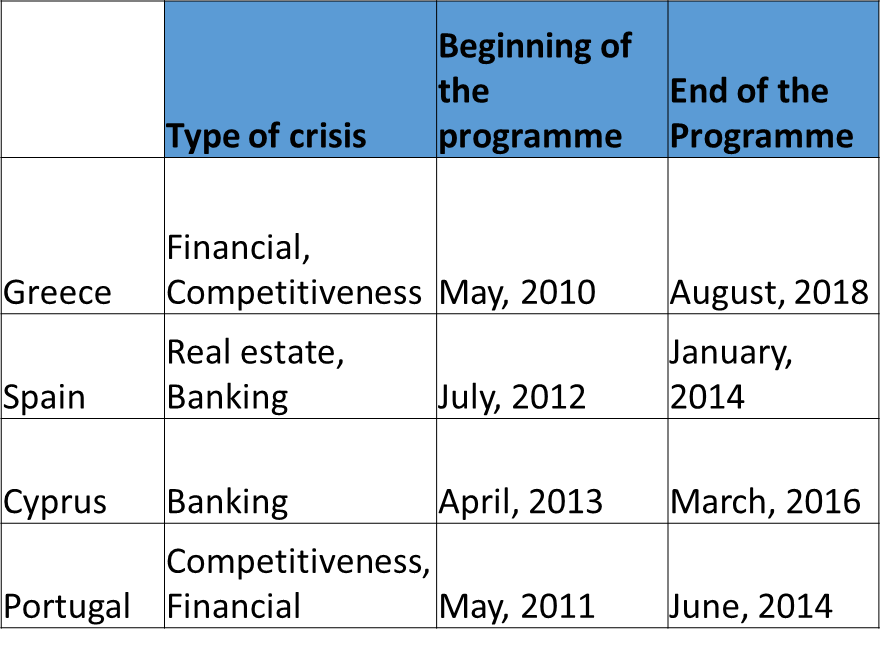 Key features of economic adjustment programmes in the euro area
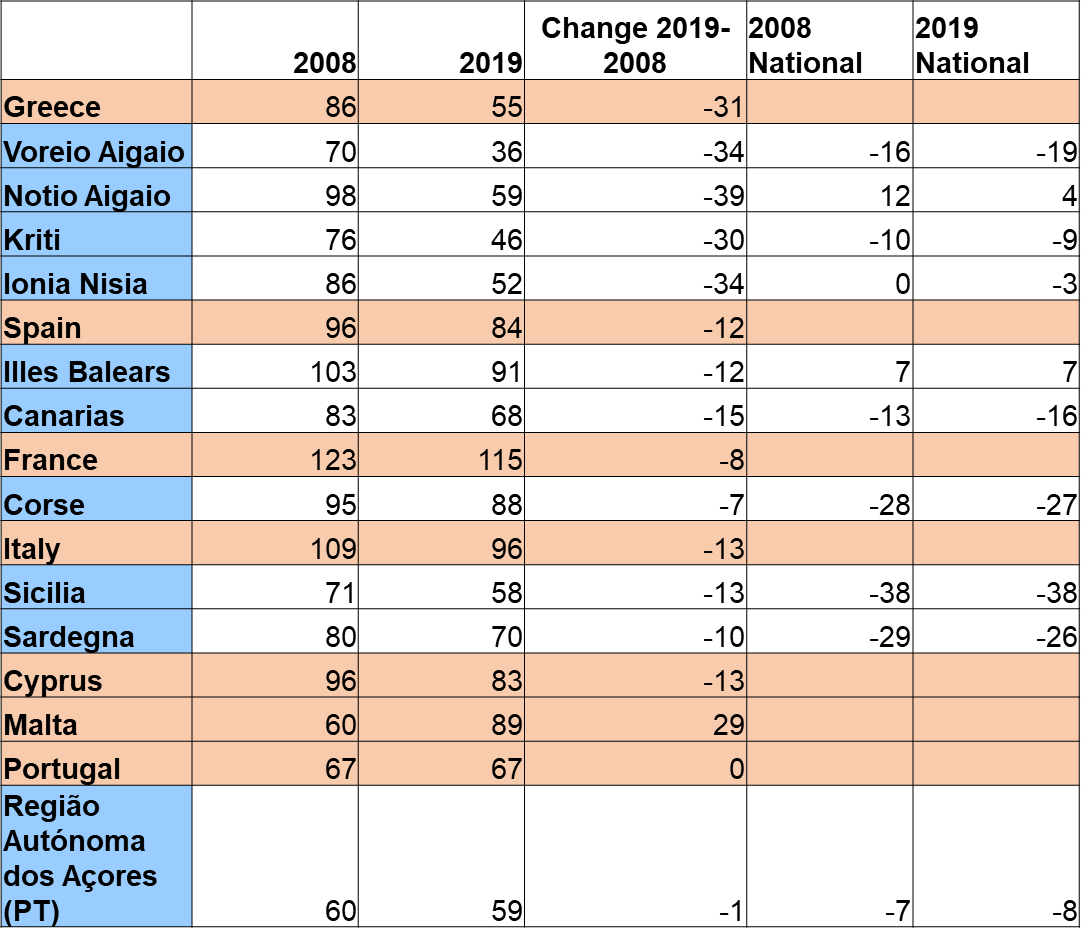 Gross domestic product (GDP) at current market pricesEuro per inhabitant in percentage of the EU27 (from 2020) averageSource:Eurostat
Unemployment (From 20 to 64 years)Source: Eurostat
Young people not in employment, education or training (% from 15 to 29 years)
Persons at risk of poverty or social exclusionSource: Eurostat
Early leavers from education and training (% from 18 to 24 years)Source: Eurostat
Gross fixed capital formationSource: Eurostat
Convergence with the European Union average has not been achieved
Continuous poor performance in sustainable development indicators
The financial crisis had a negative effect upon the achievement of social cohesion and sustainable development 
Data analysis of the data shows that with a few exceptions, the European island regions and especially the Greek ones, continue to show a significant degree of divergence in relation to the average of the Member States of the European Union.
There is an urgent need to adopt targeted policies for islands in order to strengthen their social cohesion, economic efficiency and preserve their limited natural resources, especially after the economic and health crisis that followed.
The case of North Aegean
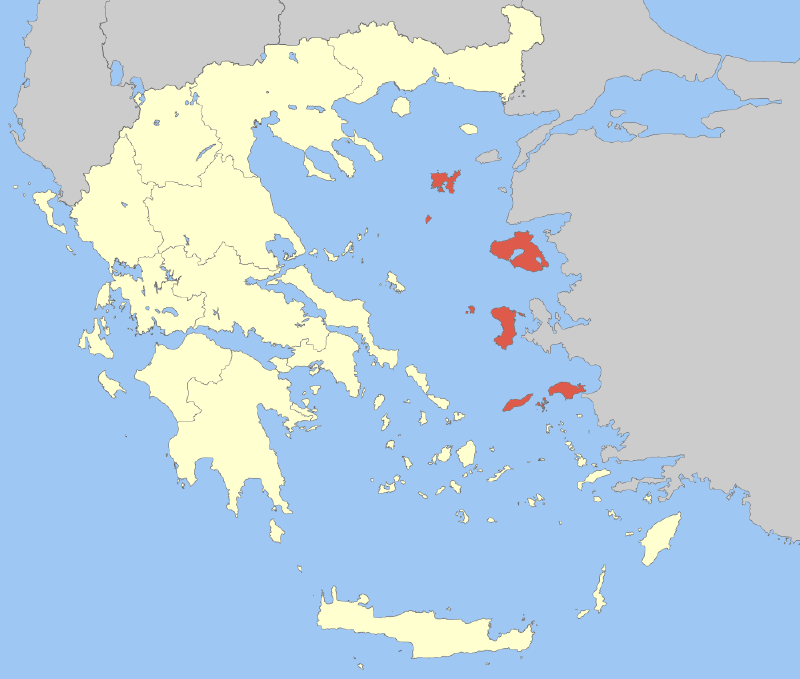 One of the 13 Regions and one of the 4 island Regions of Greece
10 islands
Population: 194.136
According to secondary data provided by Eurostat, in 2019 North Aegean was one of the poorest regions in Greece and one of the 20 poorest regions in the EU.
Ideal laboratories for studying sustainability
Cradles of experimentation for scientists
Greater scope for social innovation
Islands advantages
Research aim
Case Study - North Aegean Region
Methodology of research
Methodology of research
Identity of the quantitative research
Quantitative research results
Low level of satisfaction with social cohesion indicators, particularly the rate of participation of citizens in public life, work and the state of the economy in the Region
Low degree of trust in institutions except for the University and civil society
The low level of public information about blue economy activities highlights the need for initiatives to promote the benefits of the blue economy and the risks of its misuse.
Lack of information may lead to a lack of understanding of the benefits for a region that is lagging in terms of development both at national and European level and may reduce the degree of acceptance of Blue Economy activities.
Quantitative research results
In general, most of the activities of the Blue Economy are accepted by the survey participants with the exception of activities related to extraction, mainly oil and gas
It is interesting to note the high degree of acceptance of Marine Renewable Energy Sources, especially if we consider the reactions that the debate on the installation of wind turbines on land in various parts of Greece has caused.
There is a high degree of acceptance of emerging activities such as research and education on the Blue Economy and desalination.
Survey participants recognise the benefits that local communities can have both economically and socially (e.g. increased income, new jobs). It also confirms the working hypothesis that the blue economy can be an effective productive and development model that will mitigate the effects of the long-term economic crisis and the recent health crisis and contribute to the sustainability of islands.
However, they are more skeptical (but not negative) about the contribution of the Blue Economy activities under consideration to the conservation of the natural environment.
Panel of Experts questionnaire results N=19
Experts panel questionnaire results - Contribution and acceptance weights
Eligibility of emerged Blue Economy activities
Conclusions
It was found that the decision support system created using the quantitative and qualitative data of the research is reliable and functional. Importantly, it is feasible to use it before implementing any strategy/policy for assessing its contribution to social cohesion and sustainable development. The combination of citizen participation, local and regional authorities and experts ensures that an environment of transparency is created before decisions are taken and reduces the risk of unsustainable options being adopted. This system could involve a greater number of citizens in the future, which would strengthen participatory processes at local and regional level.
Thank you for your attention!
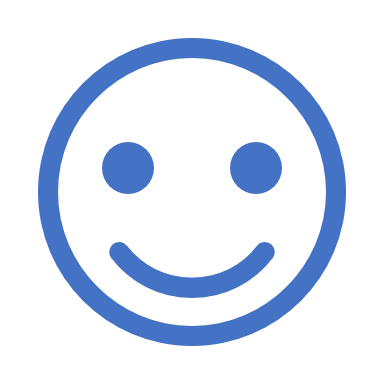